こうちけん　がいこくじん　　せいかつ　そうだん　　　　　　　　しゅっちょうそうだんかい
Email,　Fax　or　
ゆうびん〶
高知県外国人生活相談センター出張相談会
2021年7月21日（すいようび）
ねん　　がつ　　　にち
さんかもうしこみひょう
参加申込票
高知県外国人生活相談センター
〒780-0870
 高知市本町４－１－37ー1F
Tel: 088-821-6440
Fax: 088-821-6441
E-mail :consultation@kccfr.jp
こうちけんがいこくじんせいかつそうだん
こうちしほんまち
・「在留資格に　関する　相談」は、予約が　必要です。
・「外国人の　ための　生活相談」は　予約を　したい人だけ　かいてください。
ざいりゅうしかく　　　　かん　　　　　そうだん　　　　　よやく　　　　ひつよう
がいこくじん　　　　　　　　　　せいかつそうだん　　　　　よやく　　　　　　　　　ひと
そうだん　　　　　　　　　　　　　　　　か
き　　　　　　じかん
よやく　　　　　ひと　　　                 　  き　　　　　　じかん　　　でんわ
◇予約をした人には、そうだんに　来てもらう時間を　電話か　メールで　おしらせします。
〈 Status of Residence 〉
かいしゃ　しごと　　　　　　　ひと　　かいしゃ　けいえい　　　　　ひと
＜会社で仕事している人、会社を経営している人＞
かいしゃ　でんわ
がいこくご　　　　　そうだん　　　でんわつうやく　　　　　　　　　つか　　　ばあい
◇外国語での　相談は、電話通訳サービスを　使う　場合が　あります。
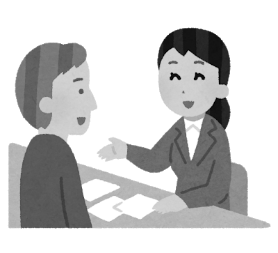 そうだんに　くるときは、マスクを　つけて　ください。
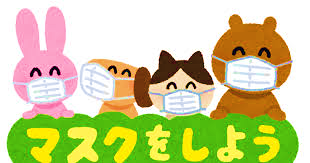 あなたのことば
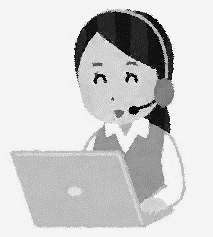 にほんご
ご記入いただいた情報は適切に管理し、今回の相談会開催のみに使用し、第3者に提供することはありません。